MENGAPA PELAYANAN KEPADA KONSUMEN HARUS BAIK
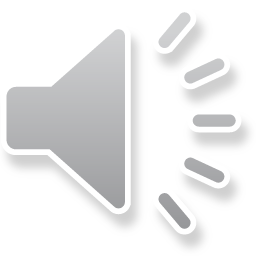 www.firdilla.com
Mengapa PELAYANAN harus BAIK
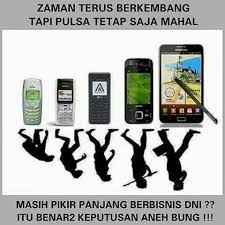 Jaman 
dan kehidupan terus berubah
Mengapa PELAYANAN harus BAIK
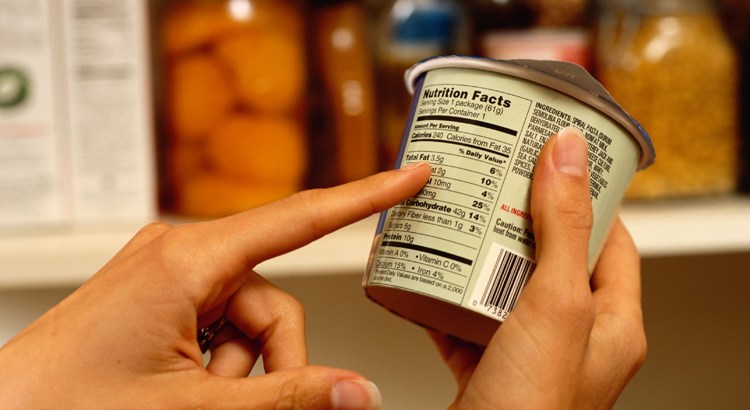 Konsumen semakin cerdas dalam memilih pelayanan
Mengapa PELAYANAN harus BAIK
Banyak bermunculan bisnis sejenis dan persaingan semakin ketat
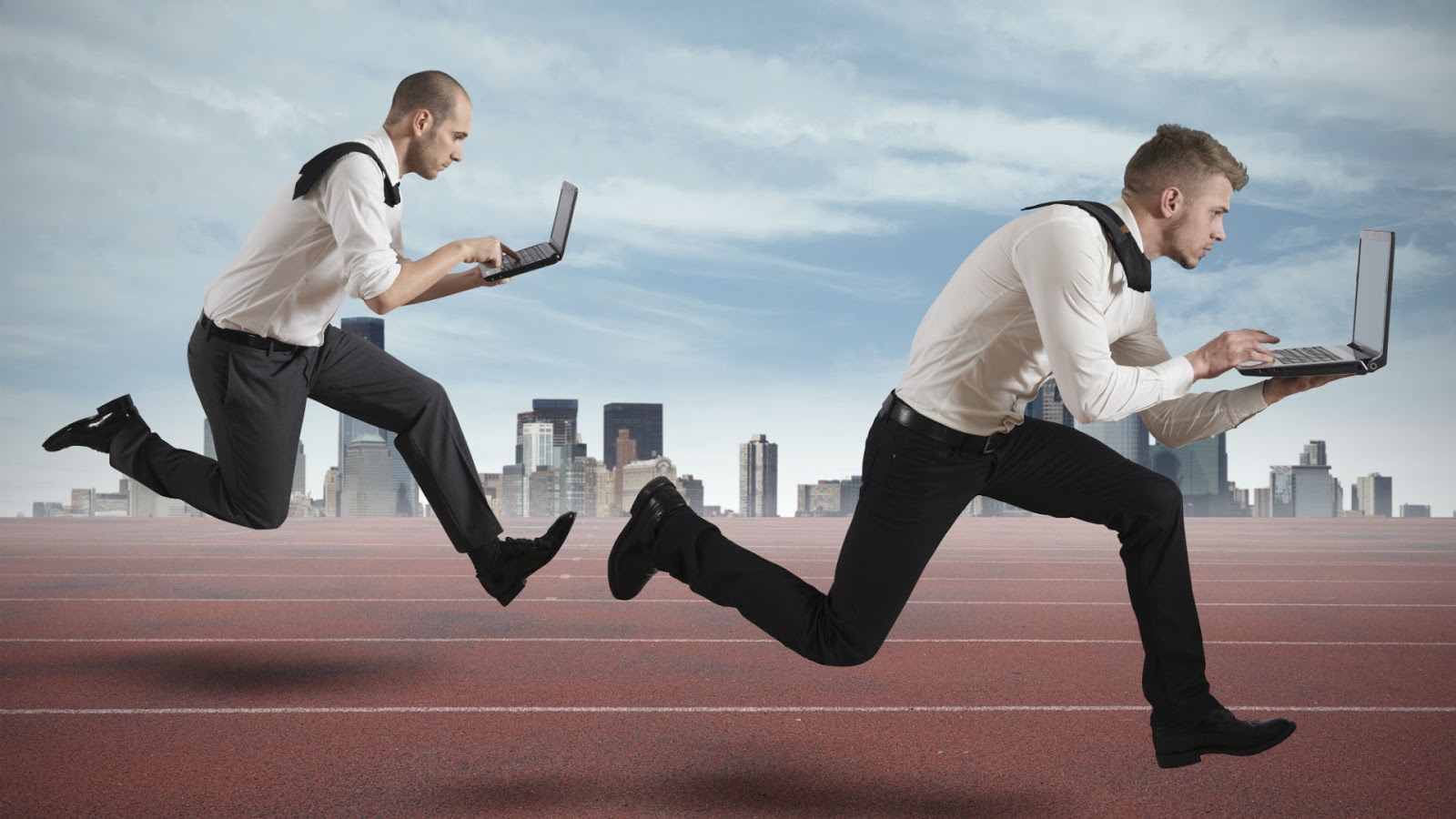 Mengapa PELAYANAN harus BAIK
Pelayanan yang baik akan menjadi promosi positif 
dan meningkatkan citra perusahaan
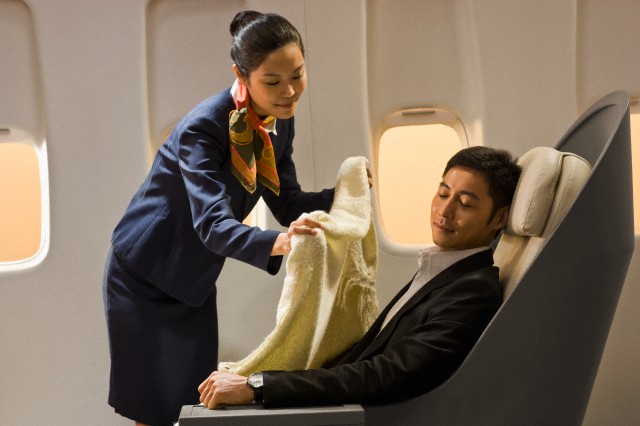 Mengapa PELAYANAN harus BAIK
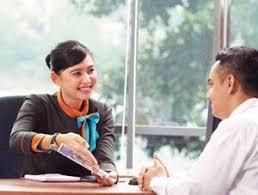 Semakin baik pelayanan semakin menarik konsumen 
untuk 
datang kembali
Terimakasih telah menyaksikan tayangan iniSampai bertemu pada informasi berikutnya
www.firdilla.com